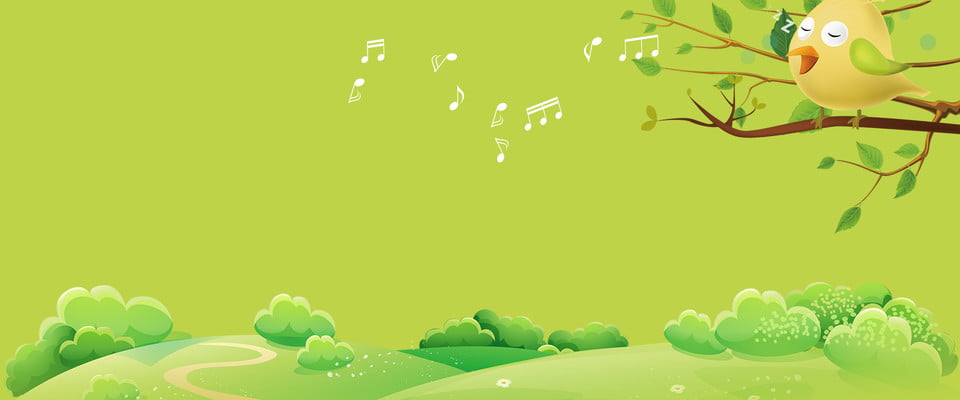 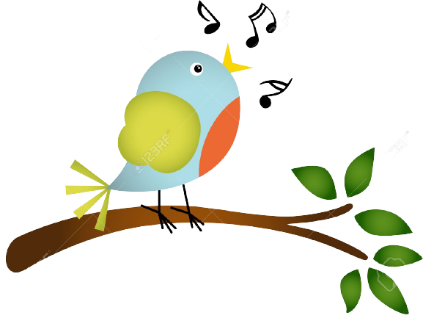 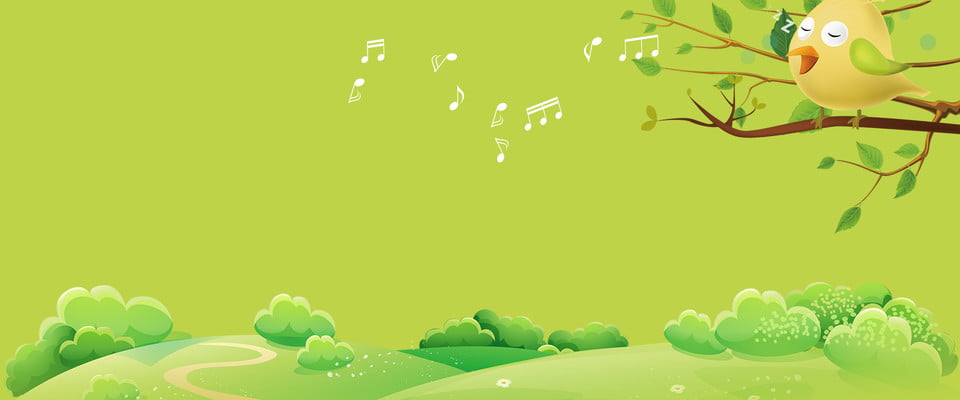 CON CHIM HAY HãT
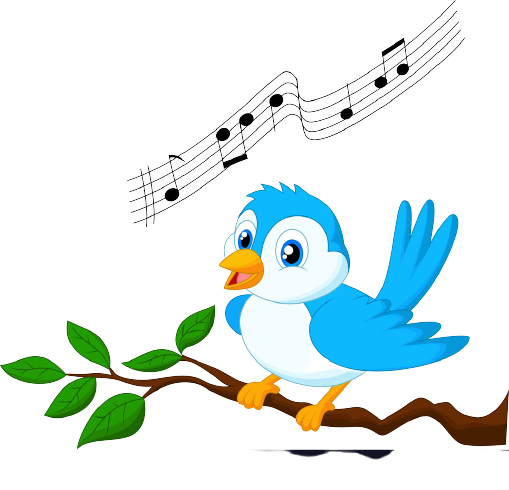 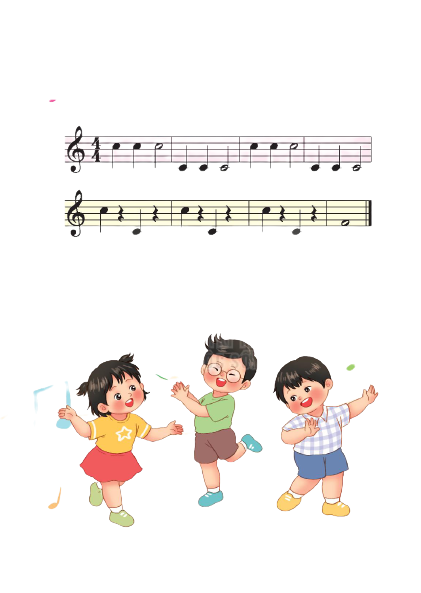 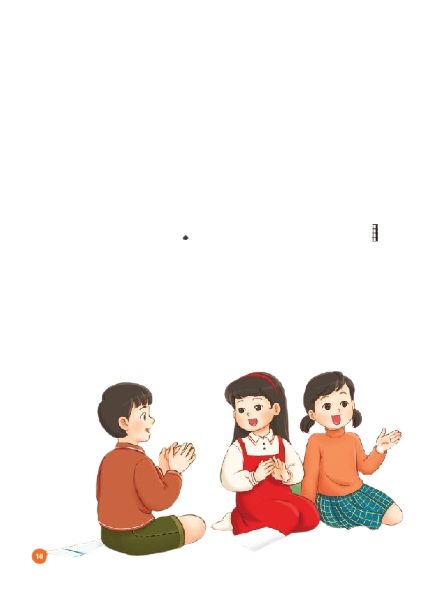 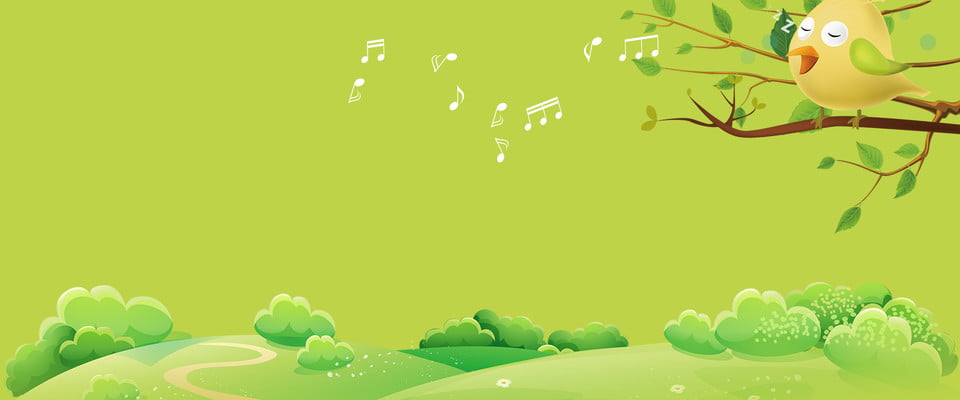 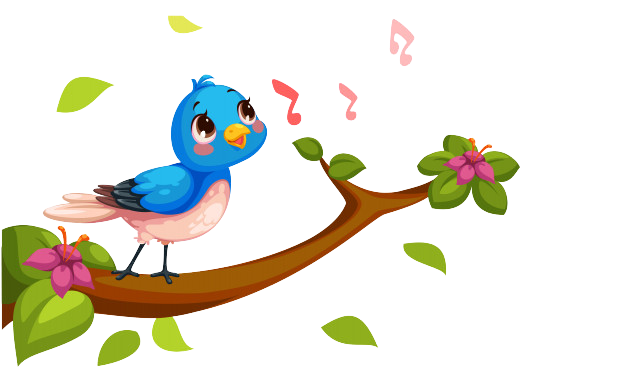 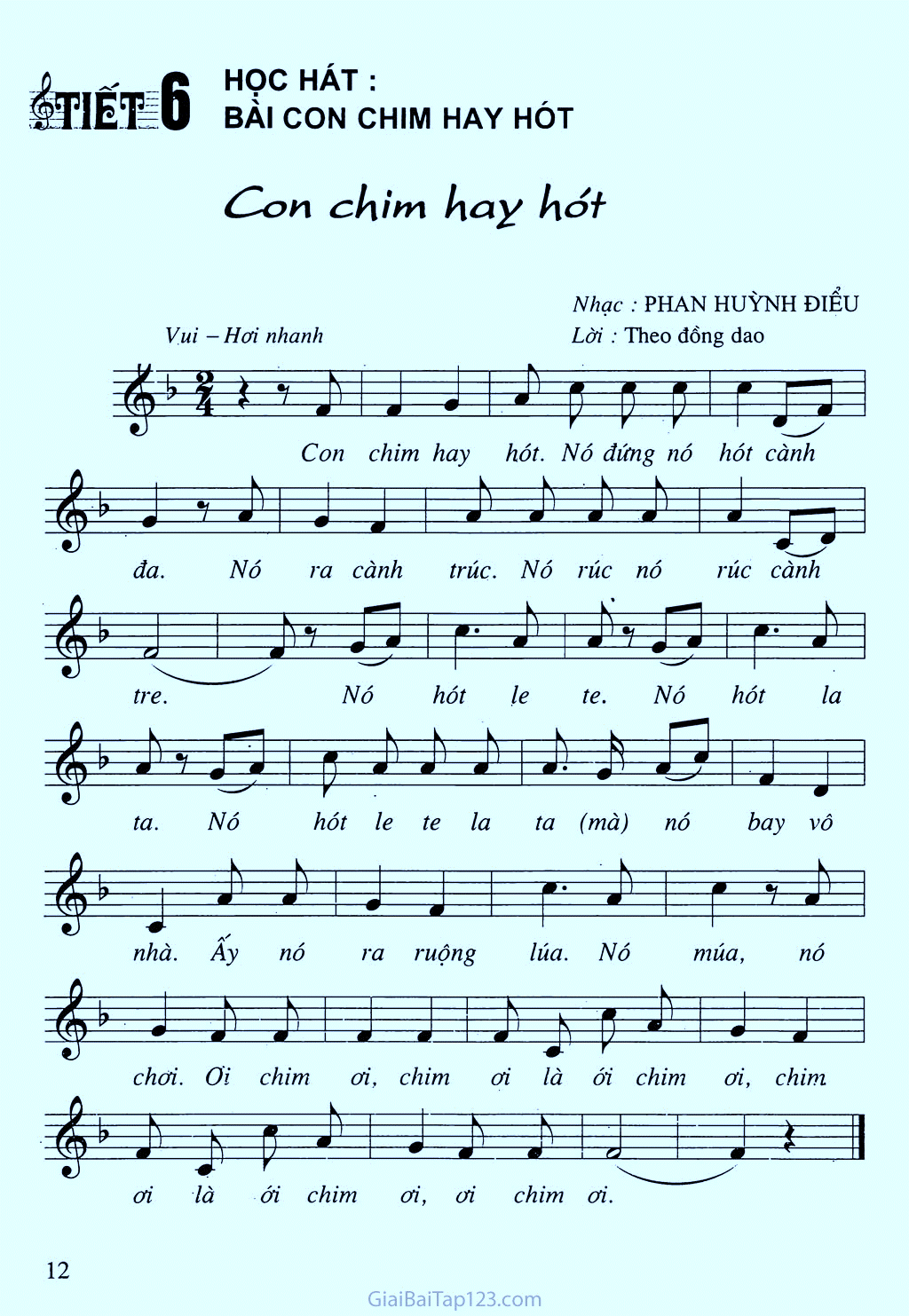 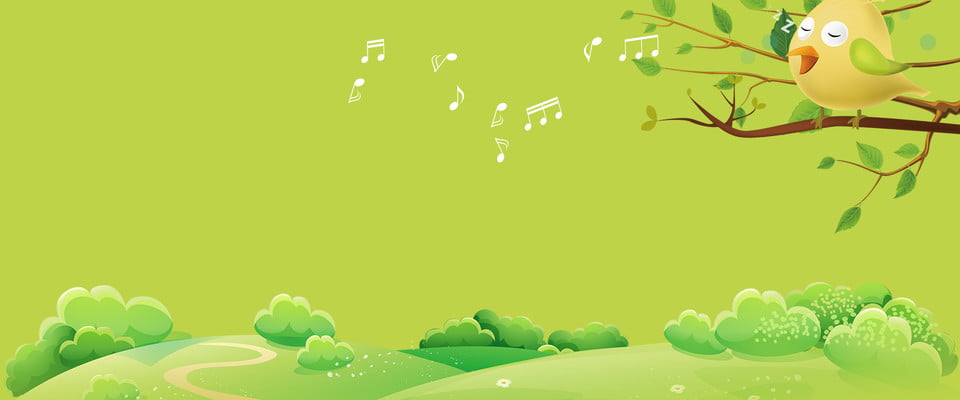 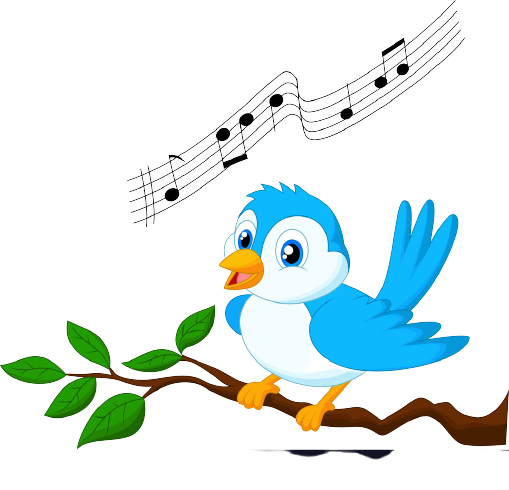 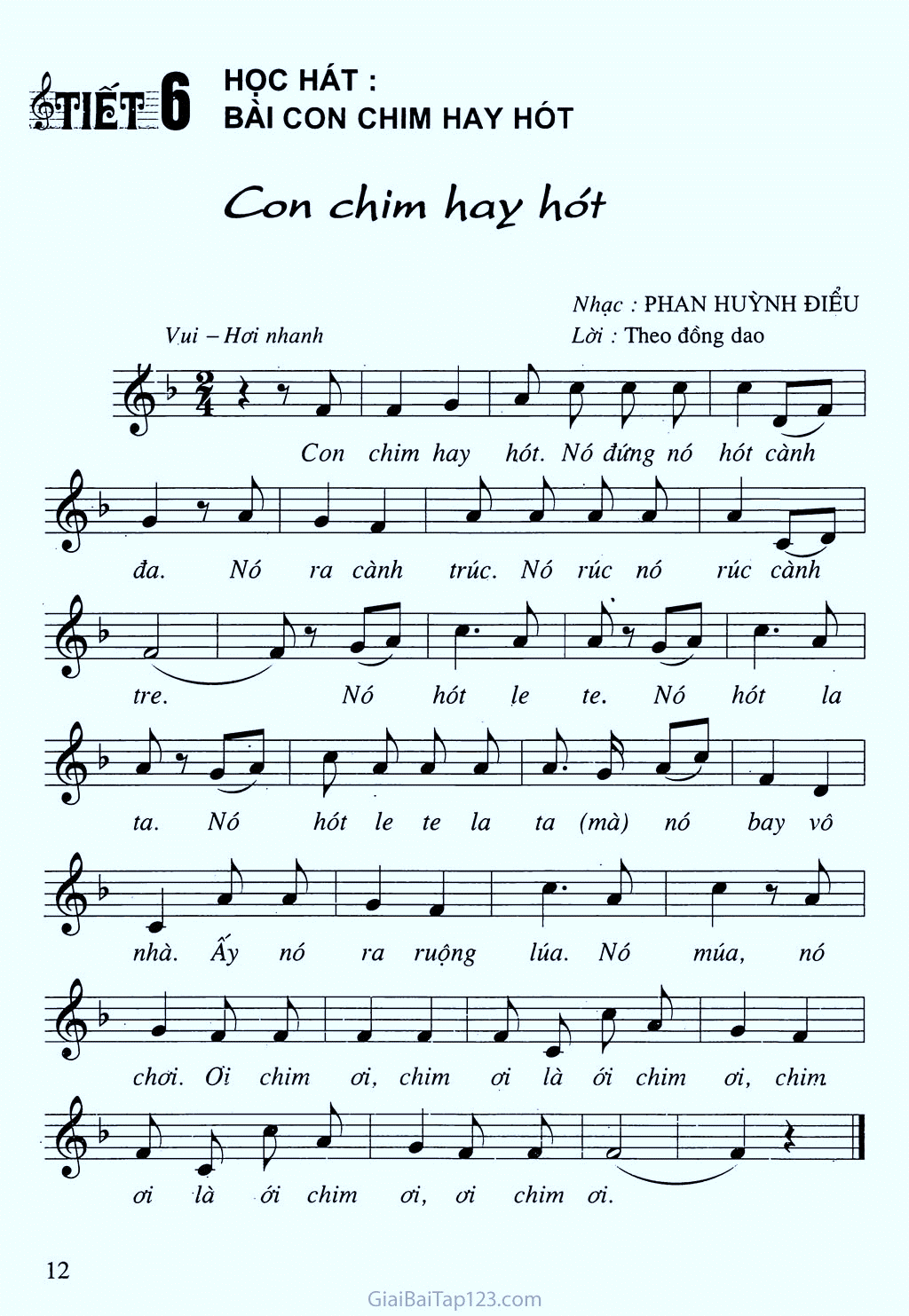 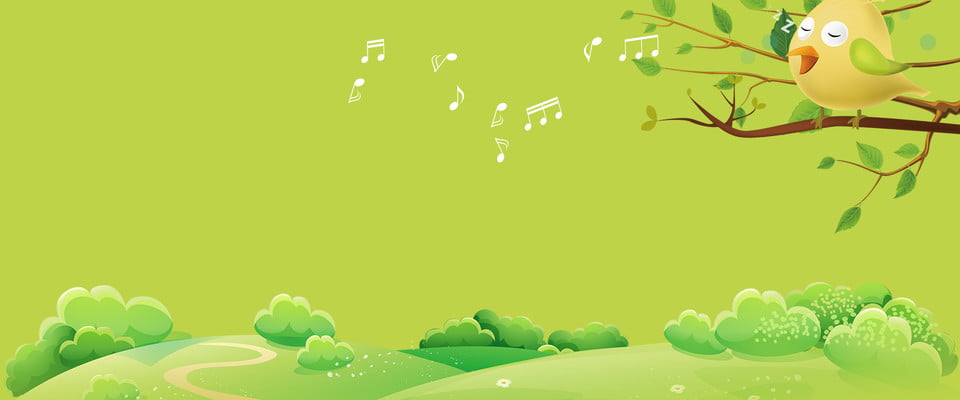 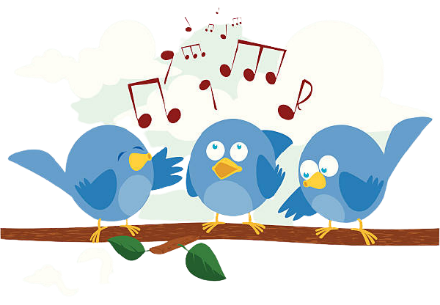 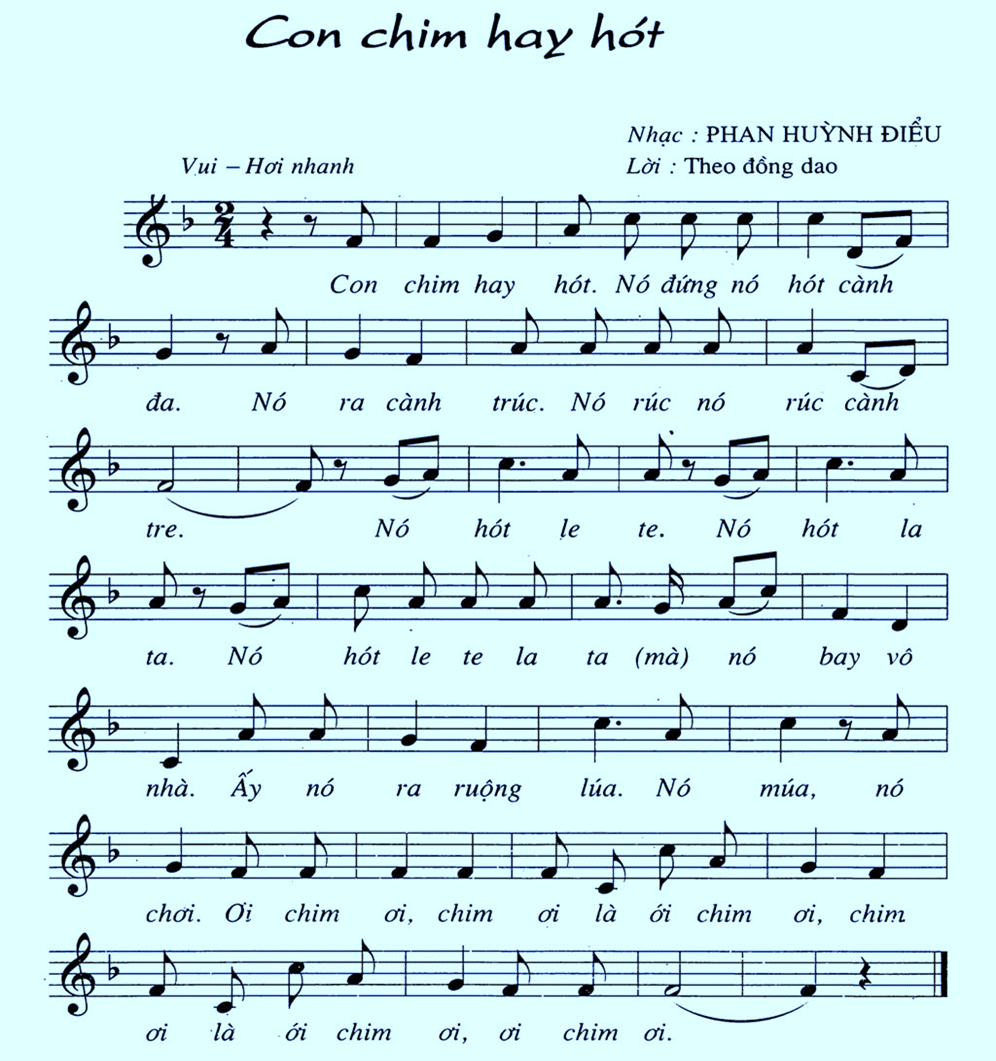 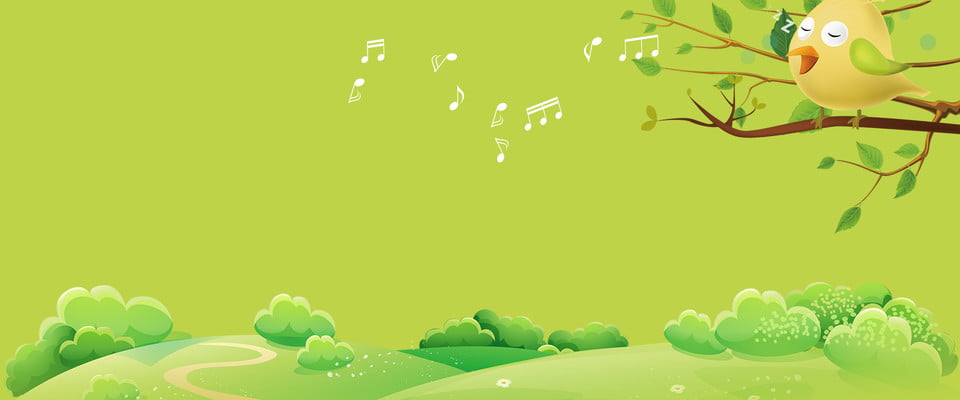 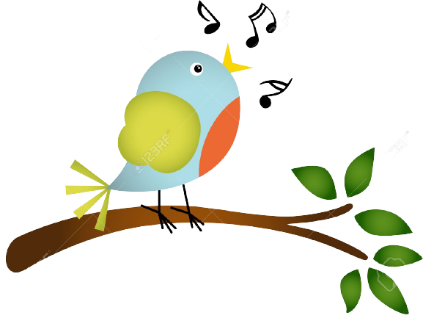 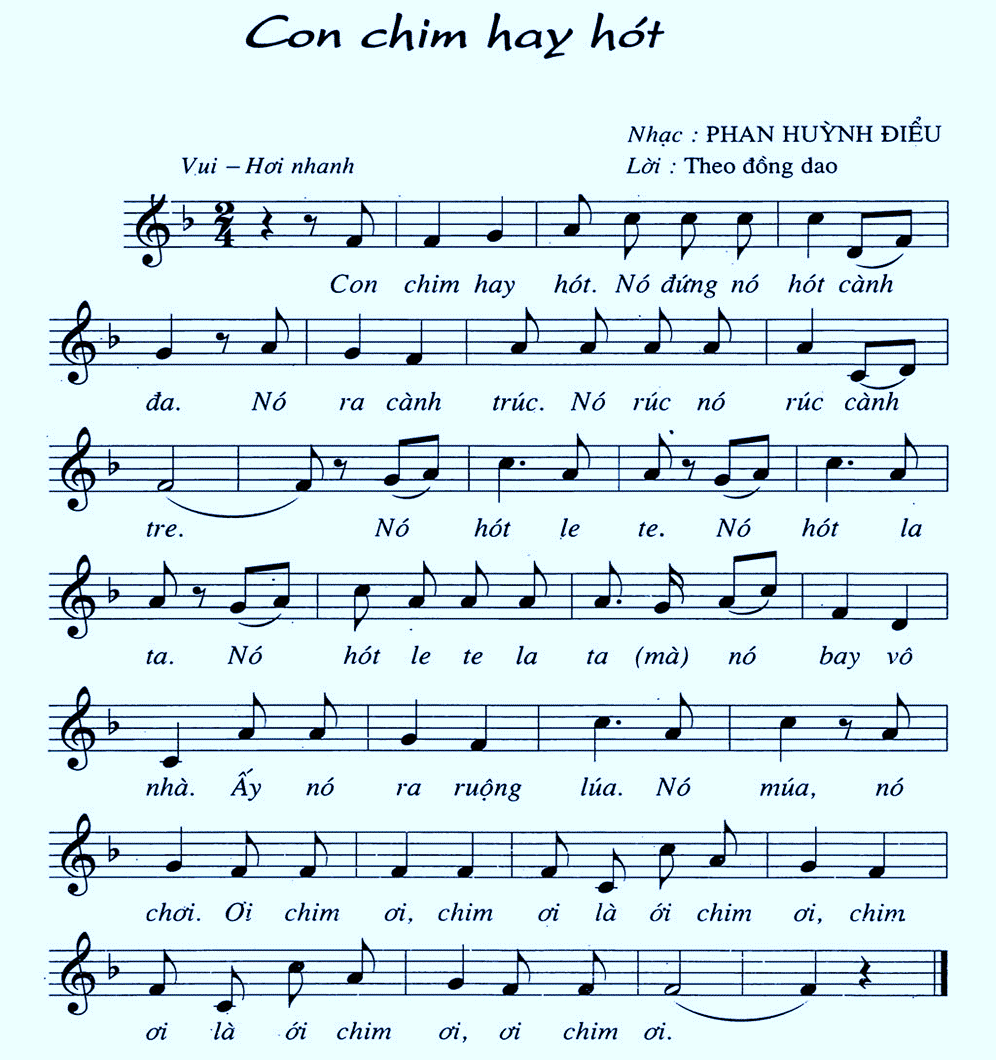 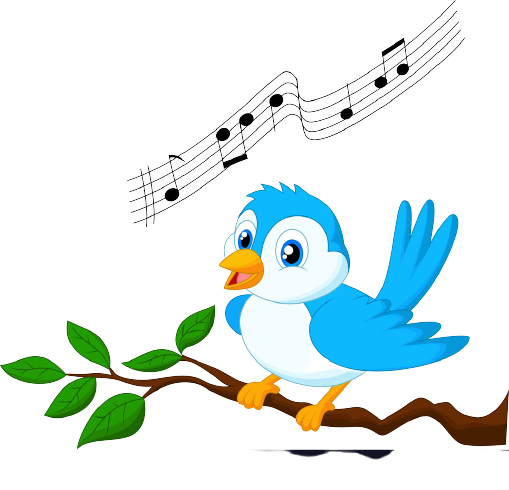 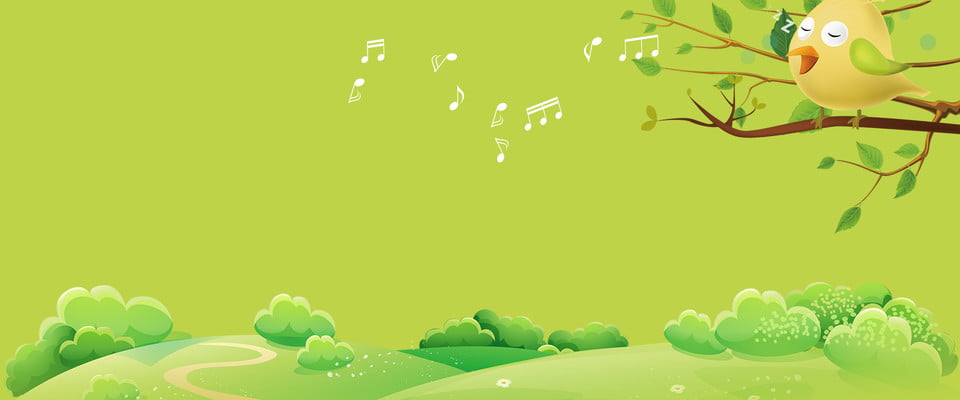 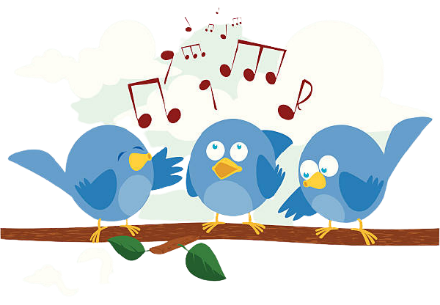 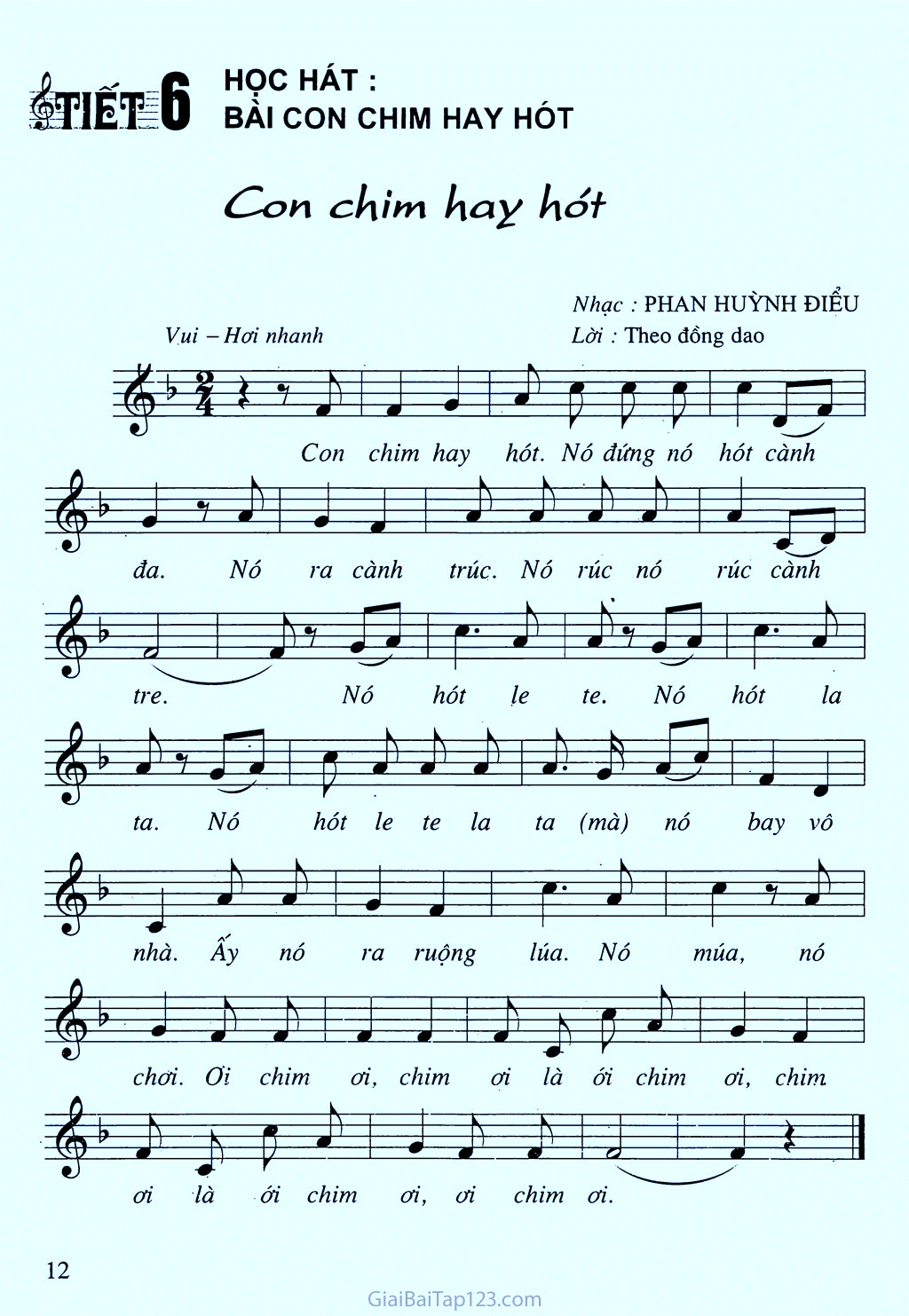 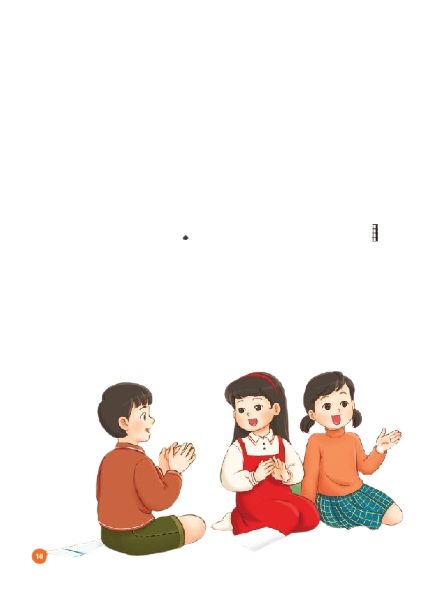 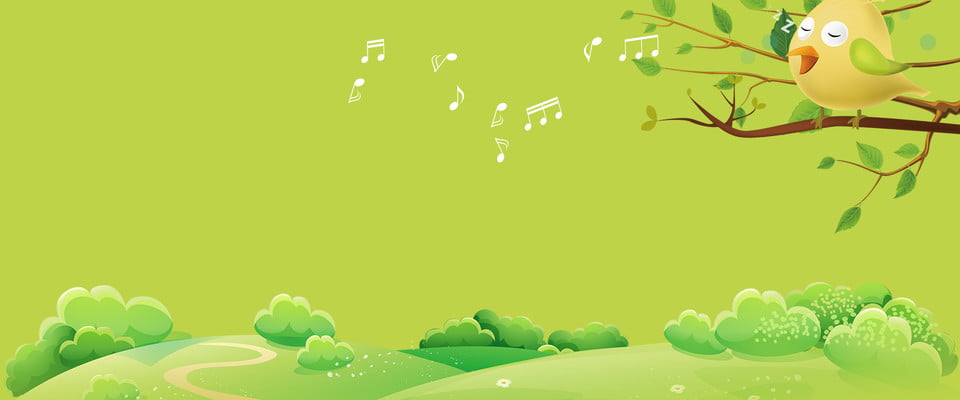 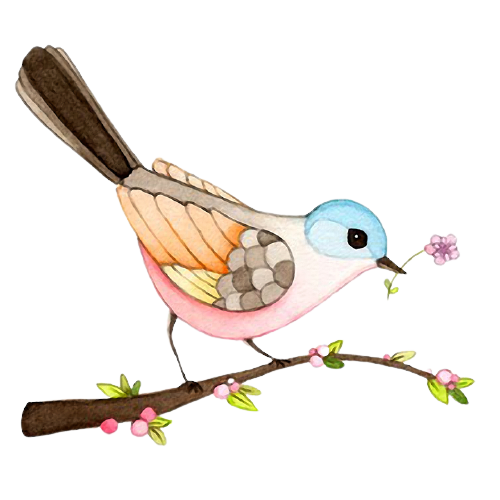 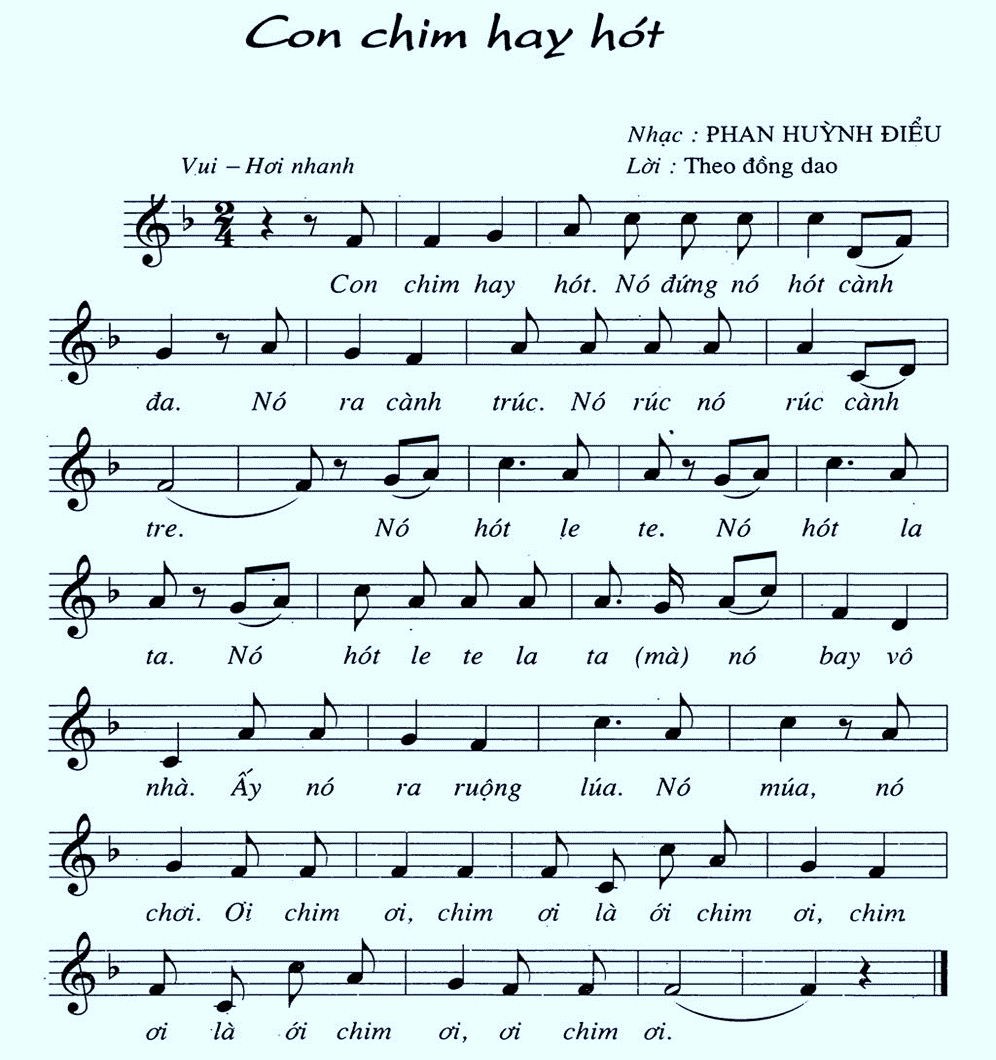 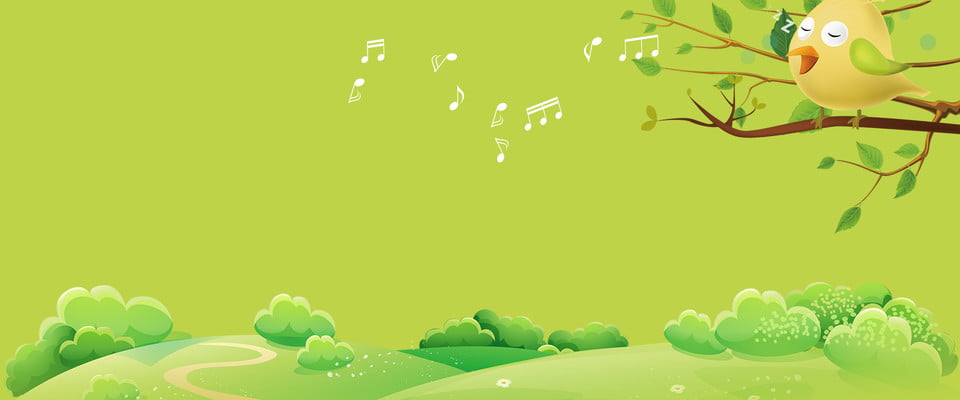 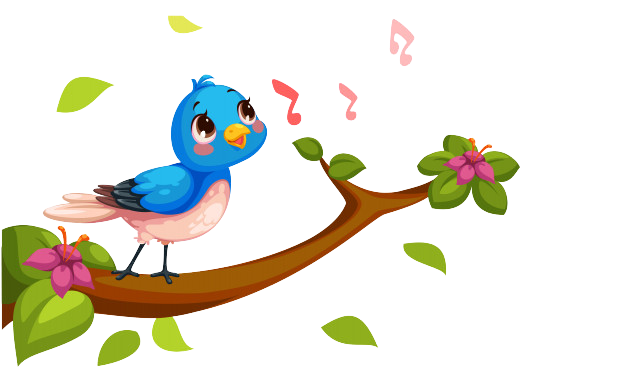 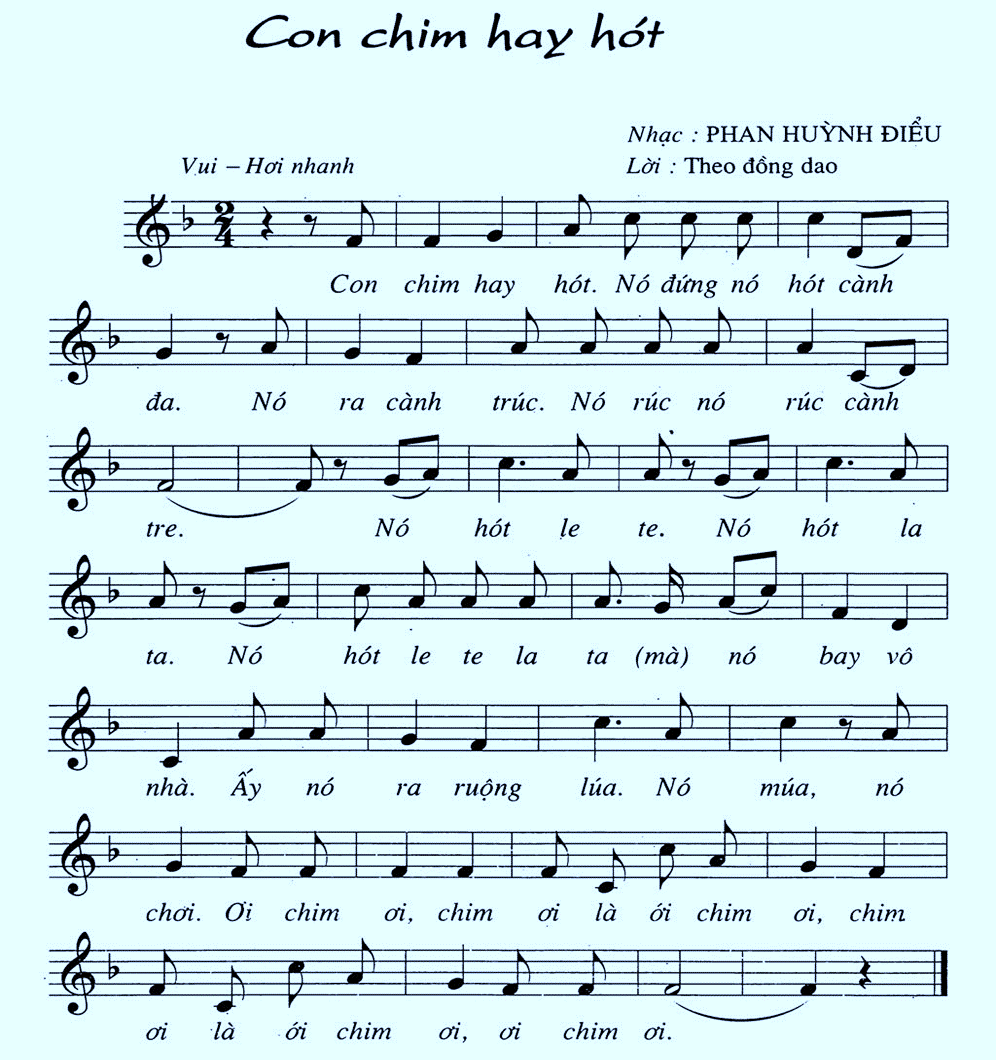 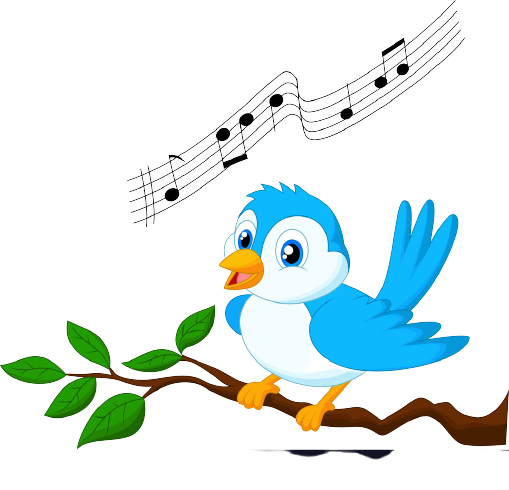 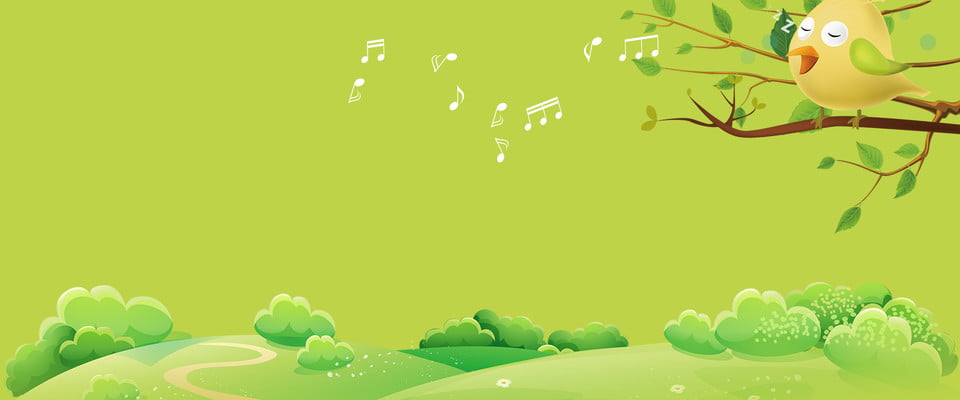 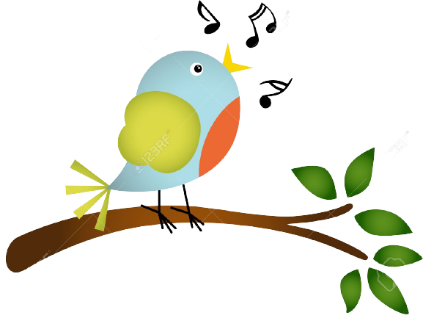 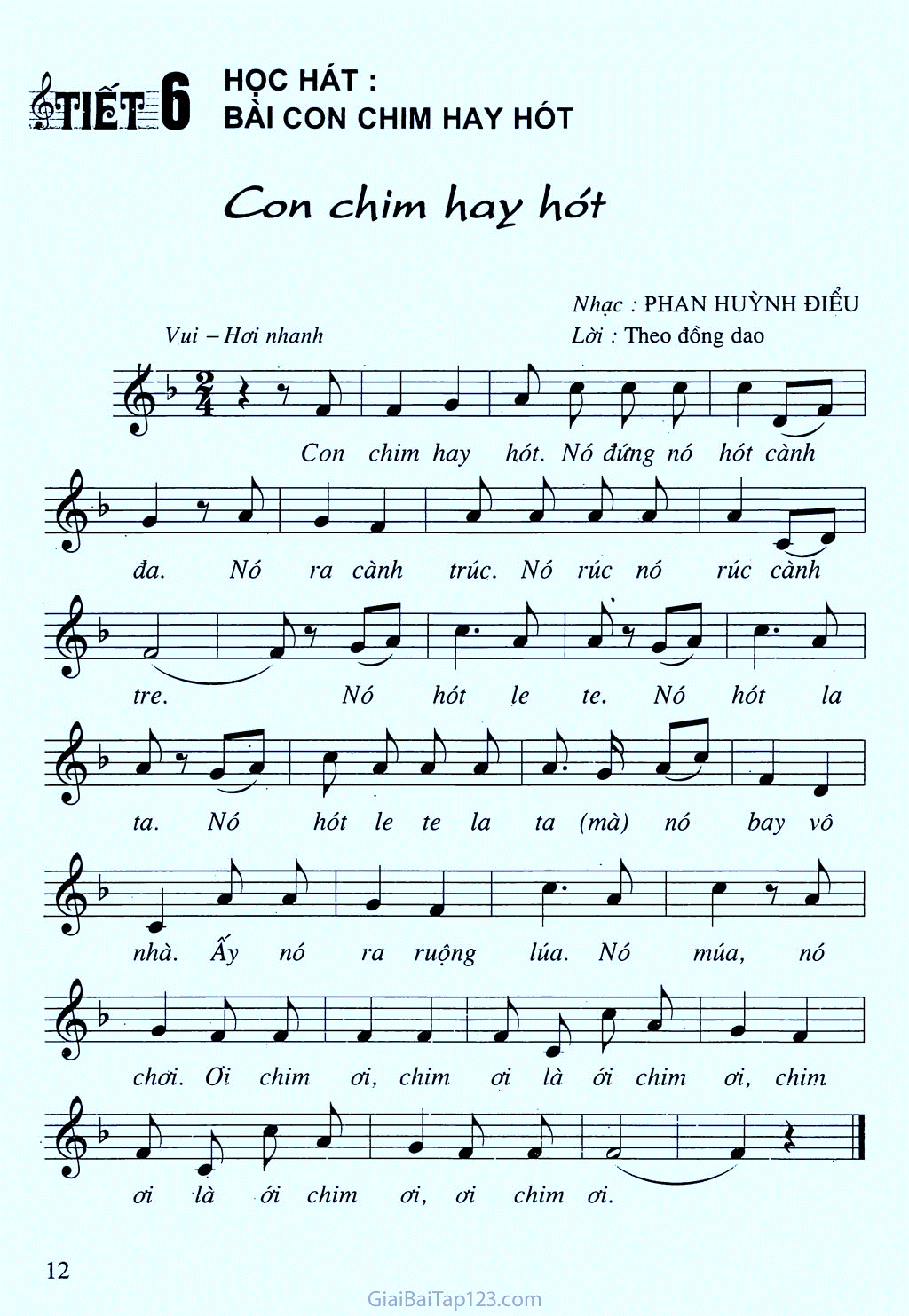 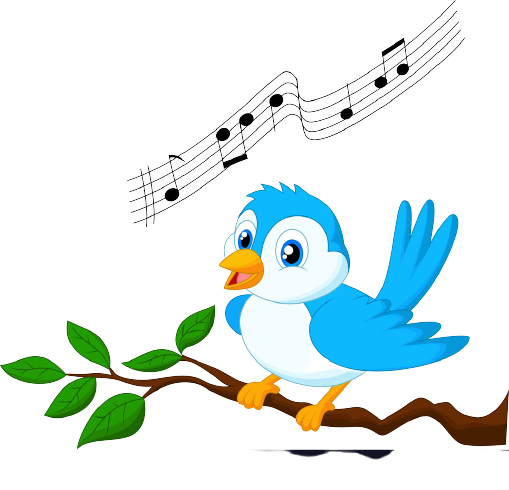 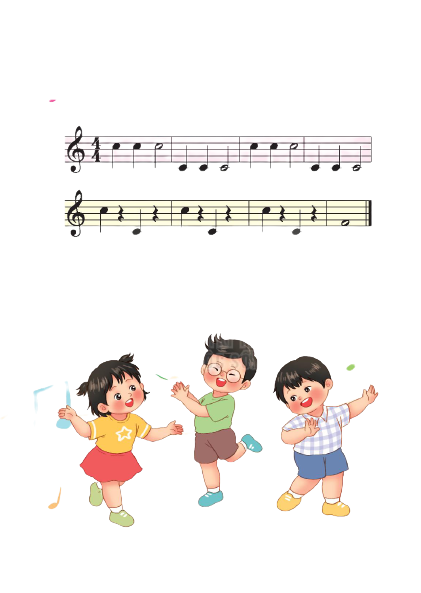 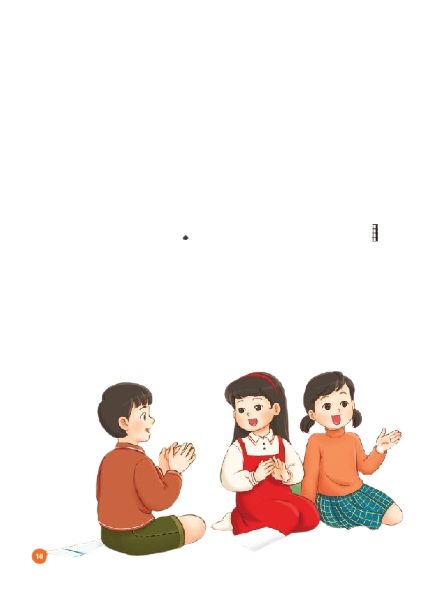 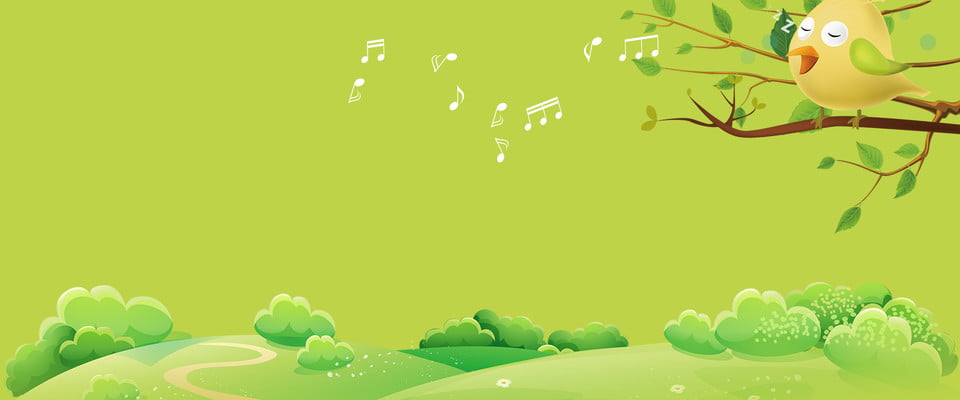 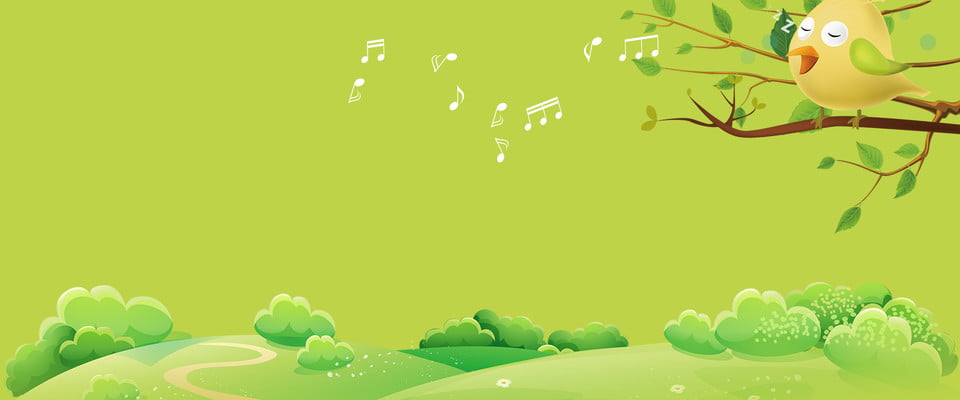 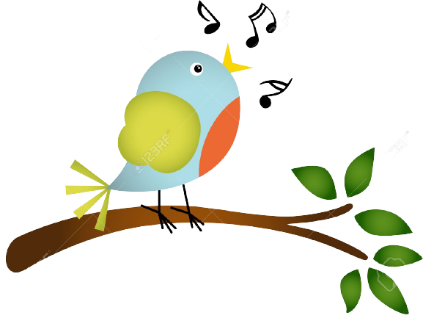 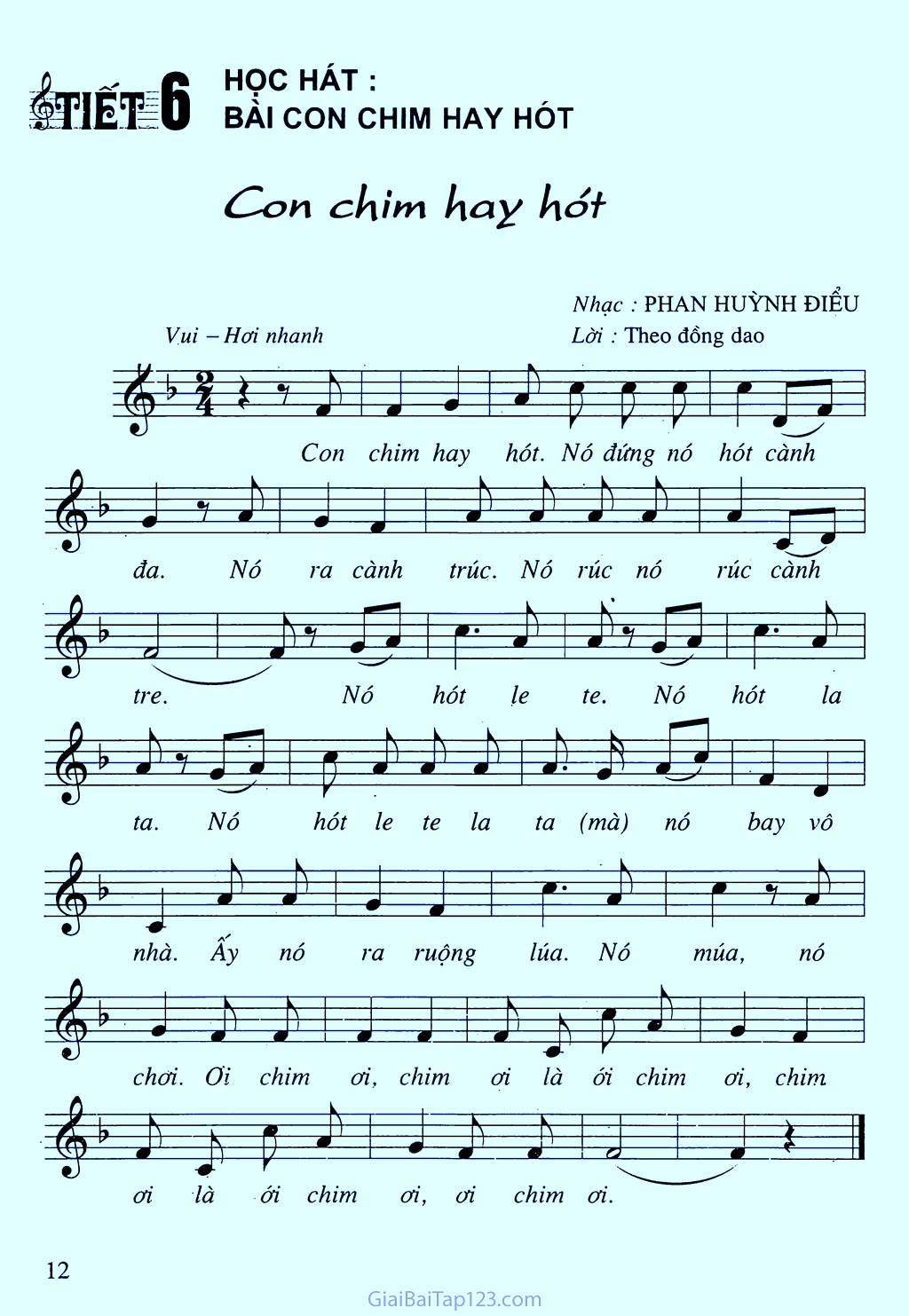 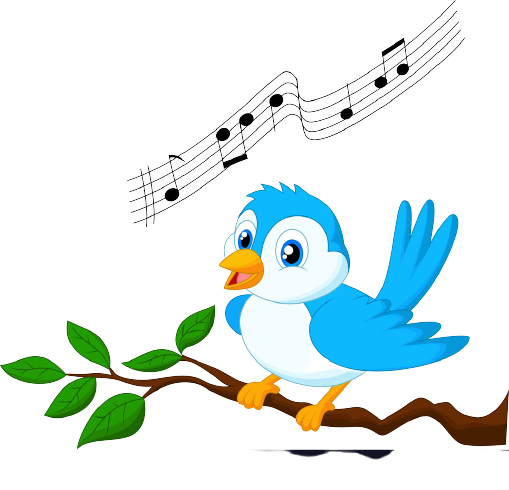 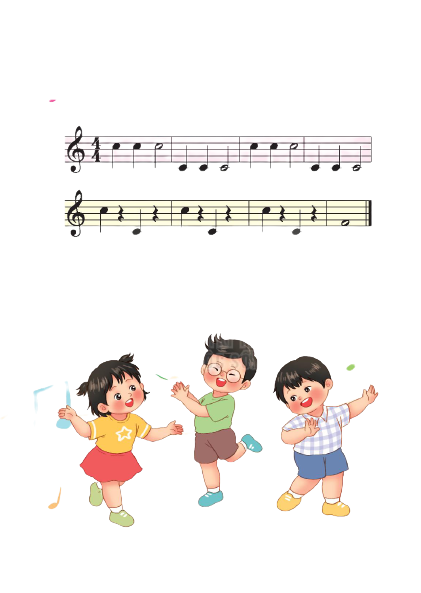 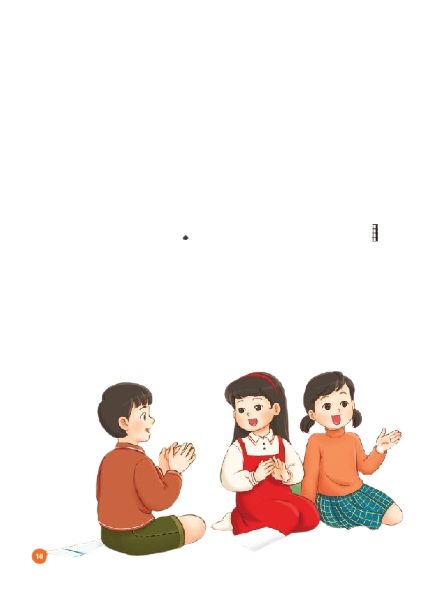 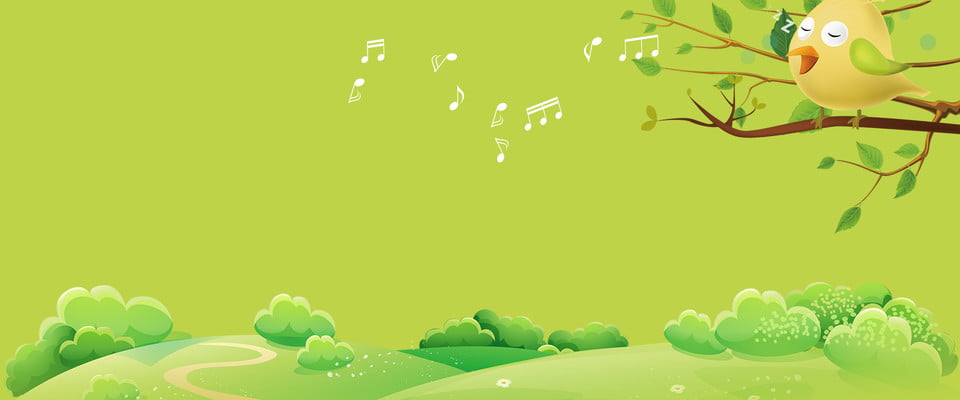 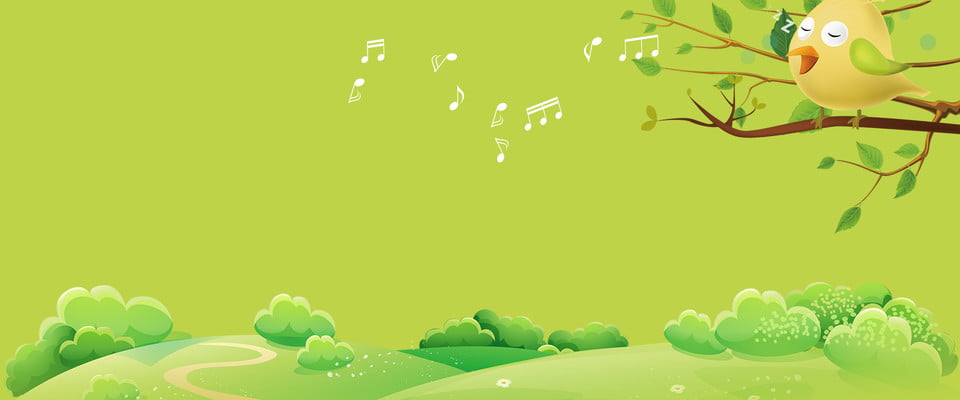 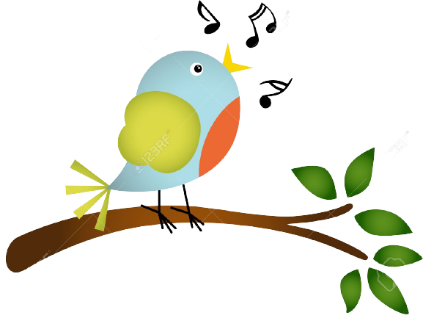 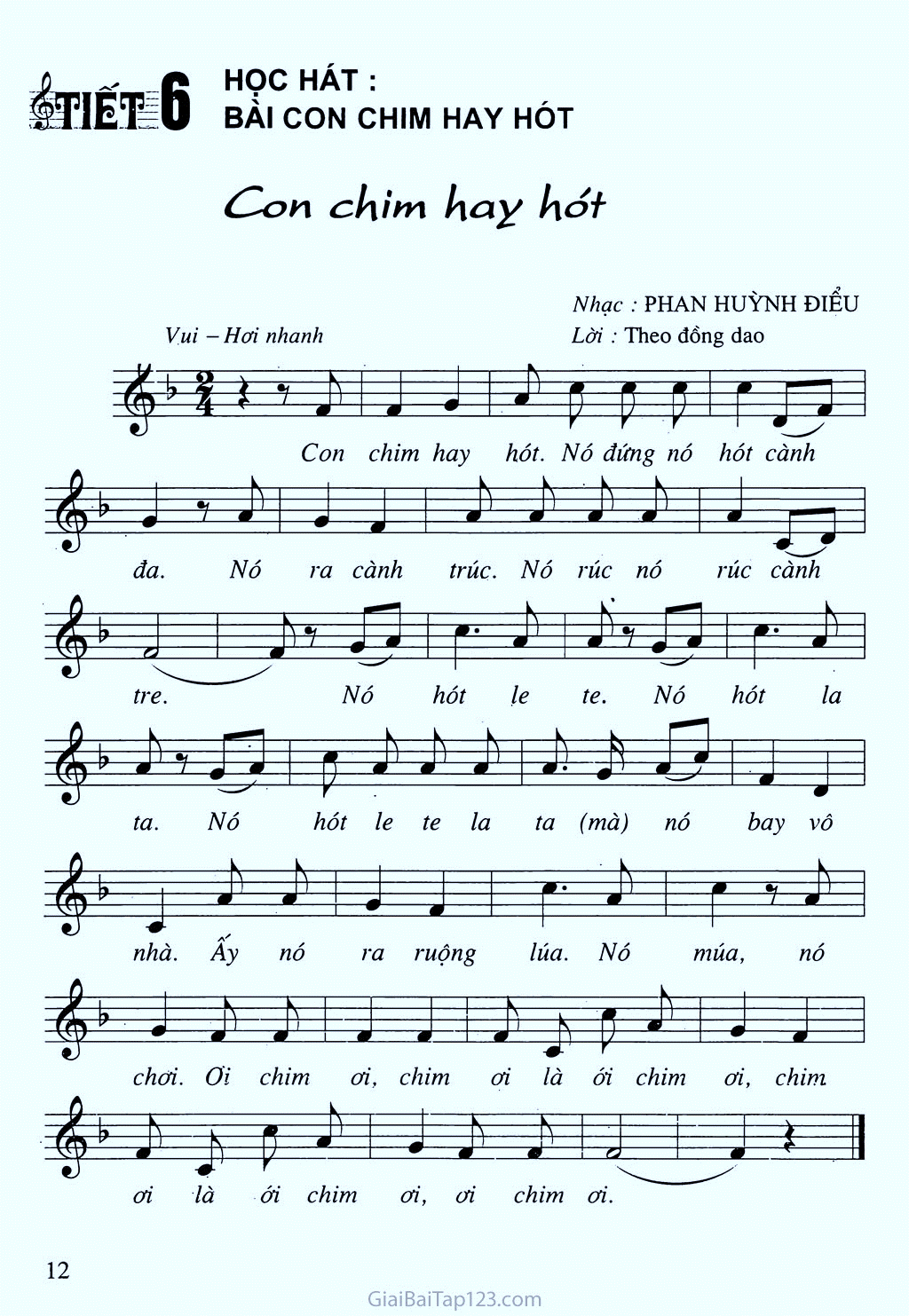 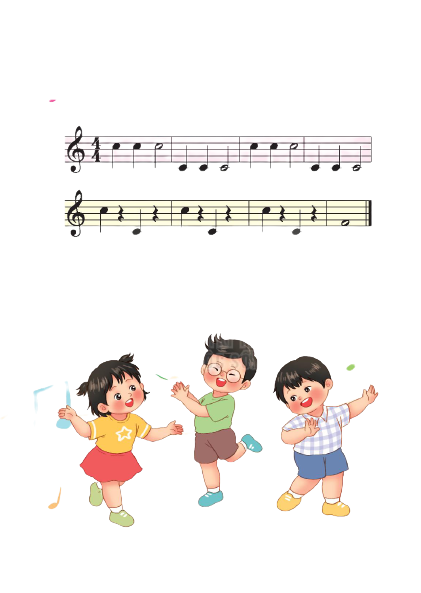 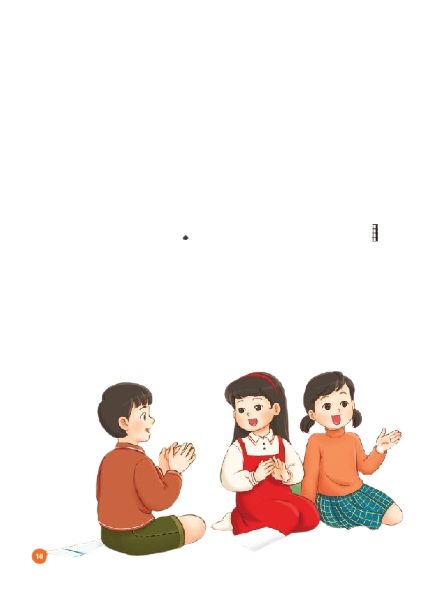 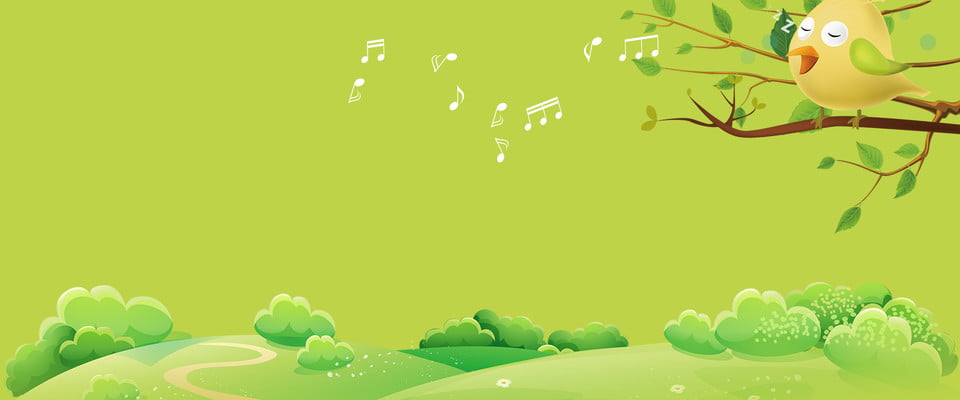 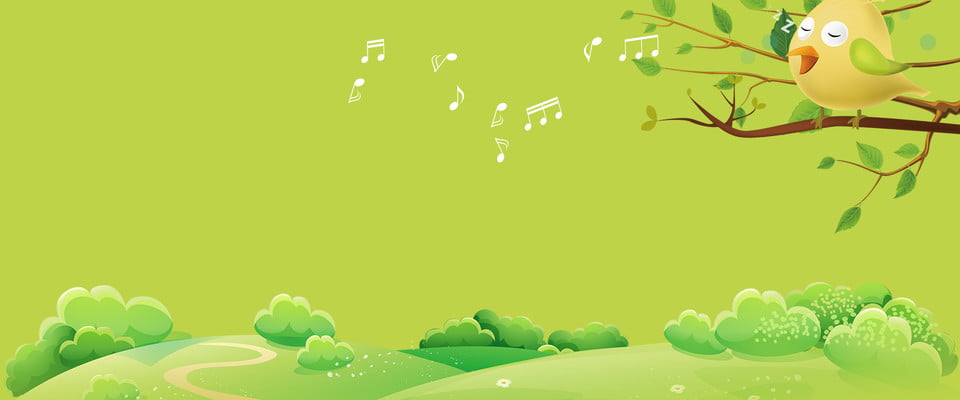 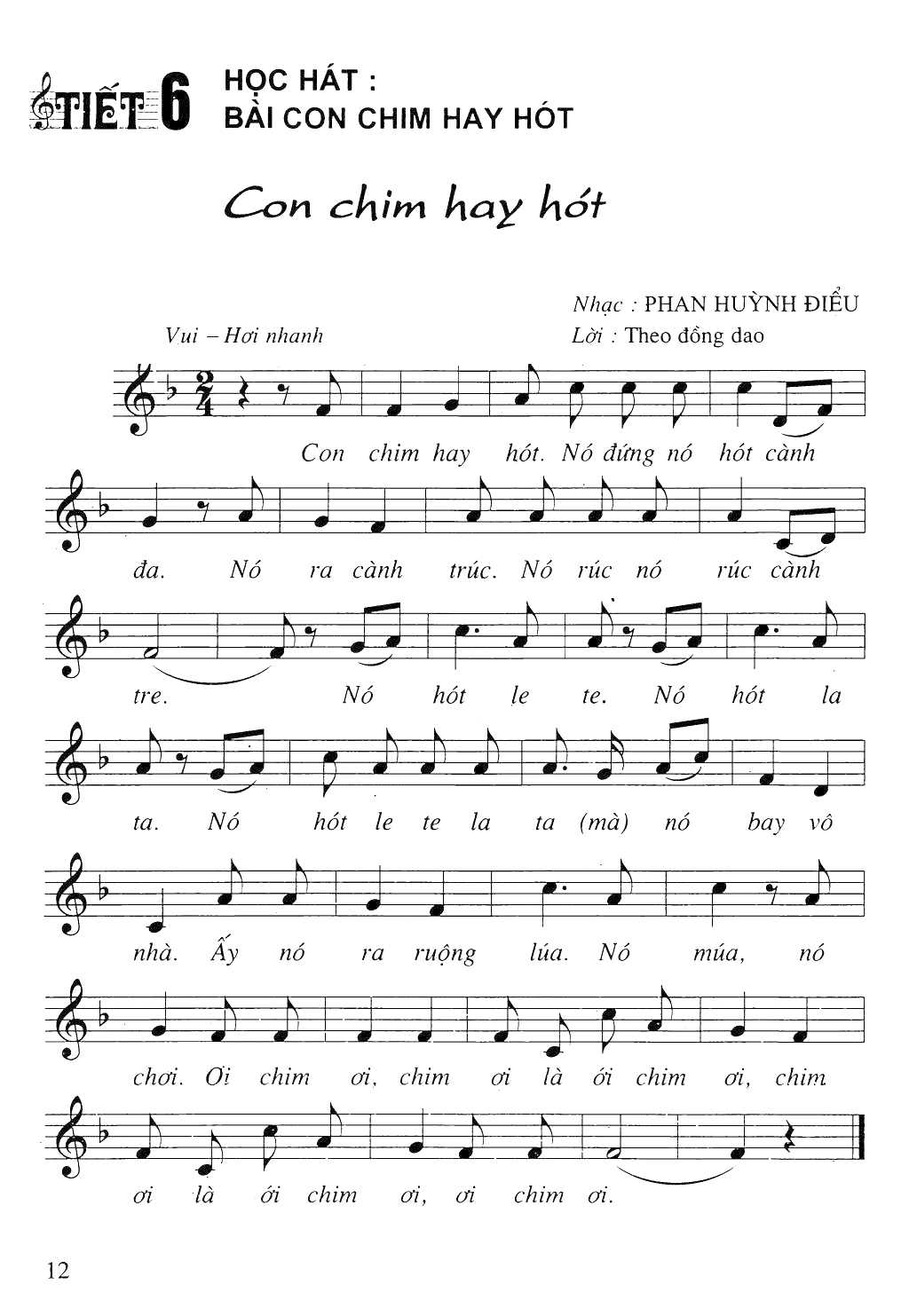 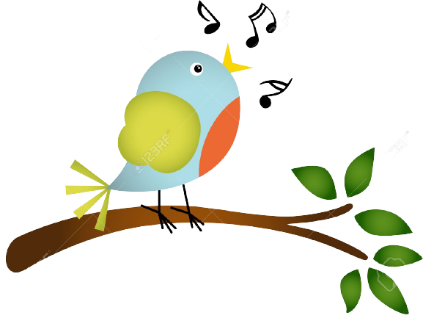 H¸T
C¶ BµI
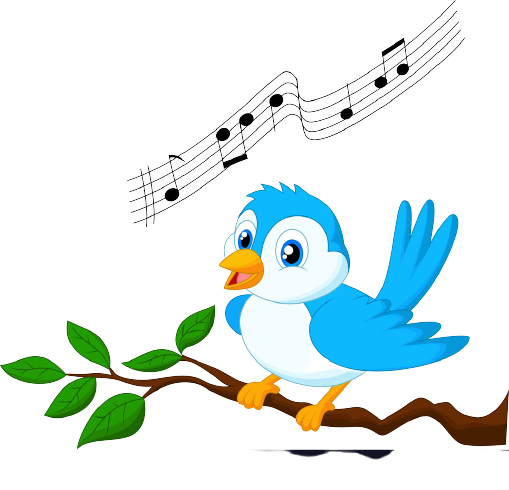 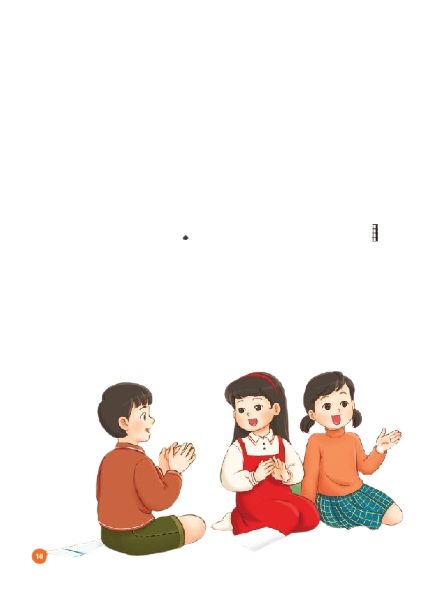 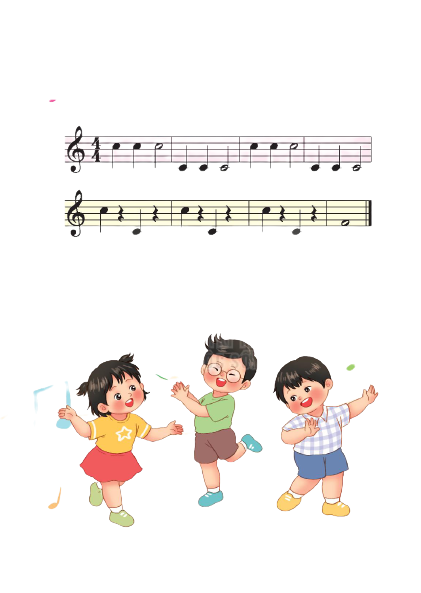 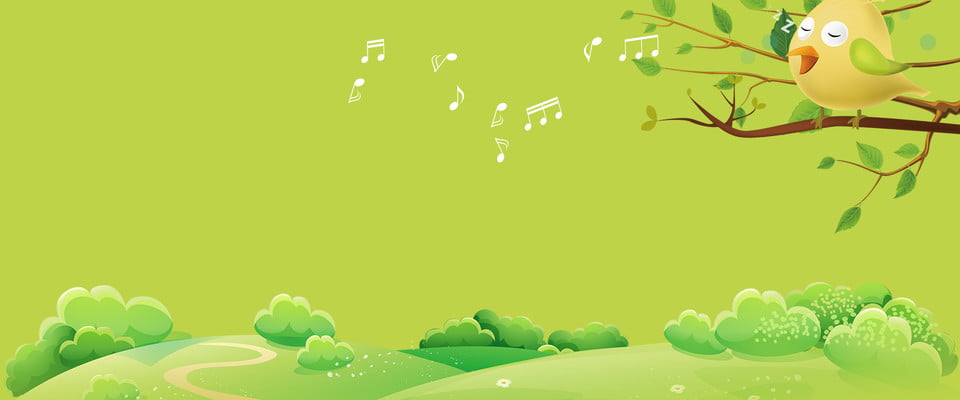 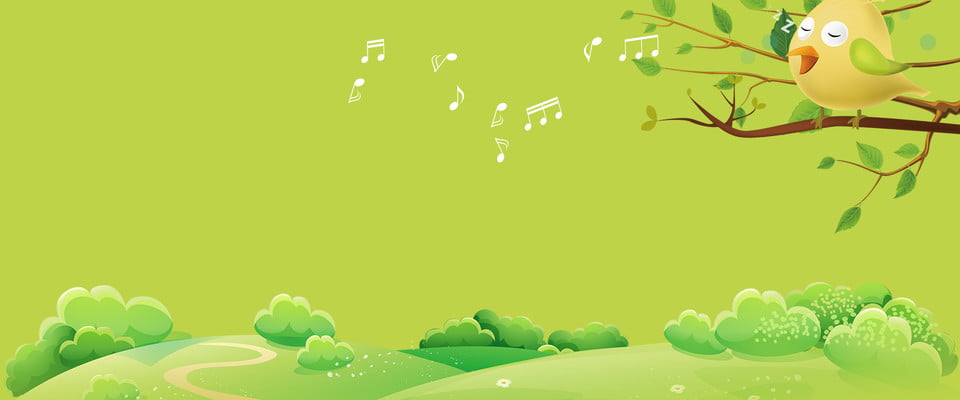 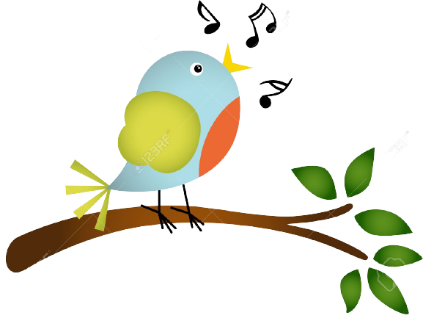 H¸T KÕT HîP Gâ §ÖM
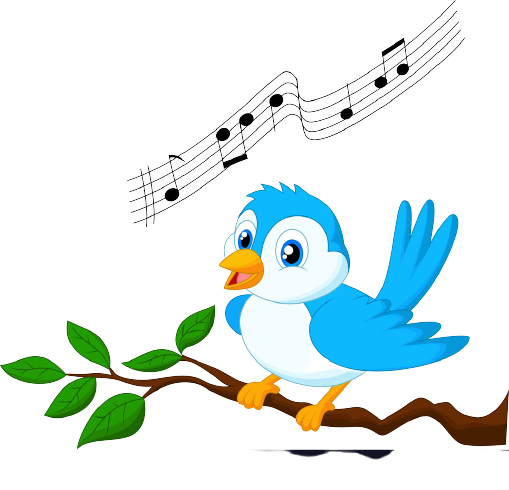 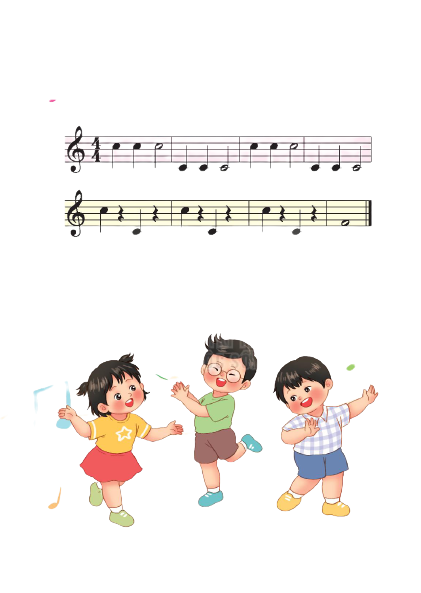 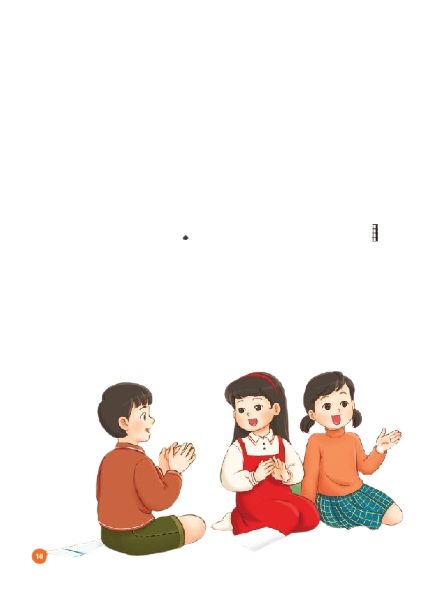 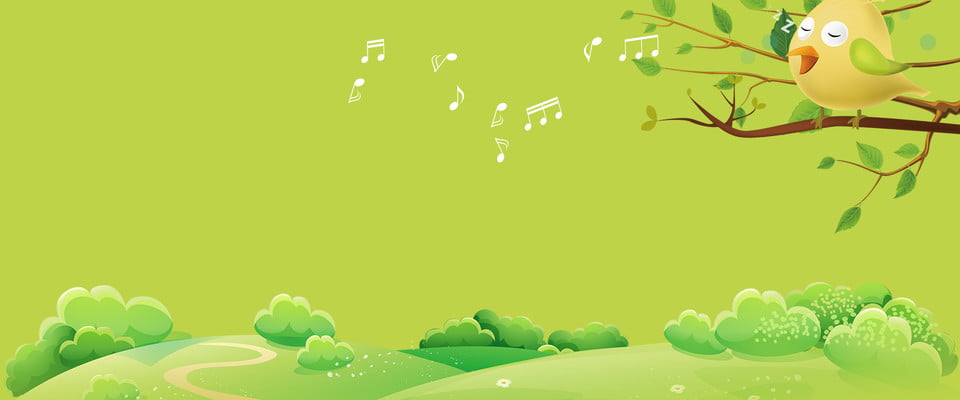 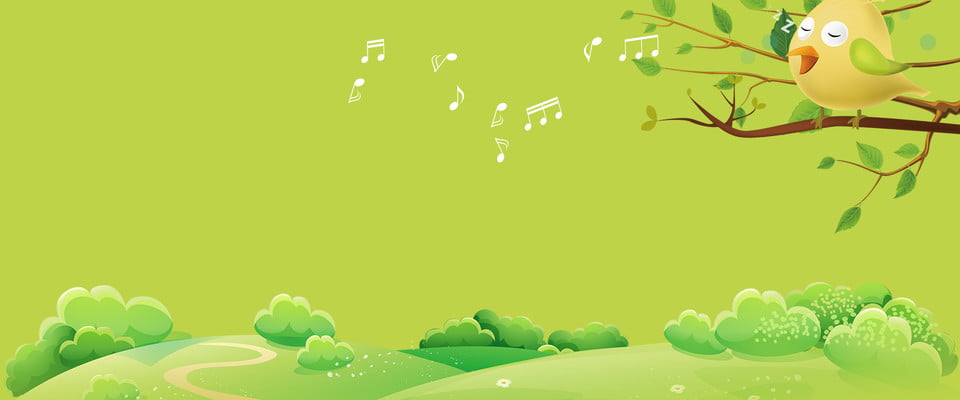 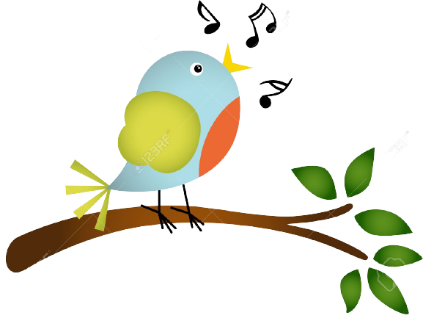 H¸T KÕT Vµ Gâ §ÖM
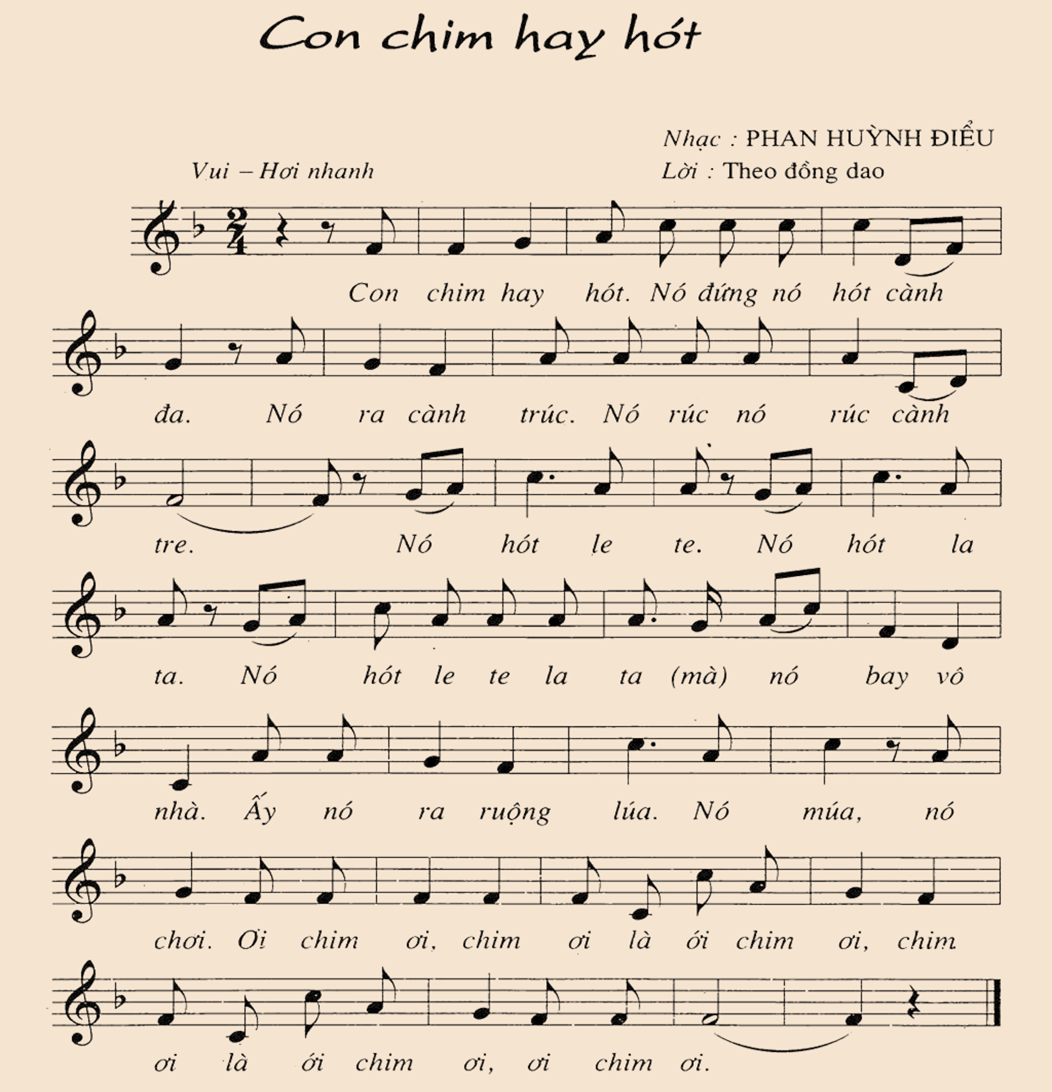 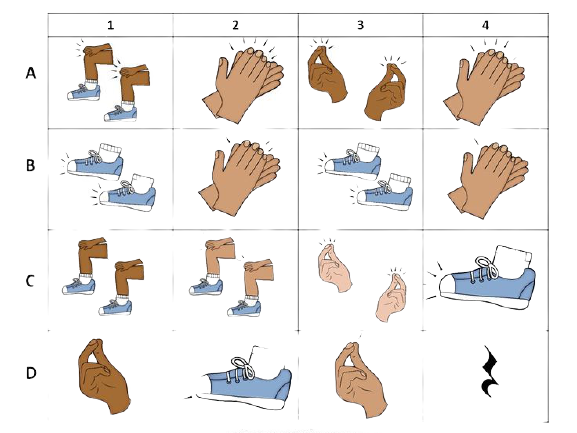 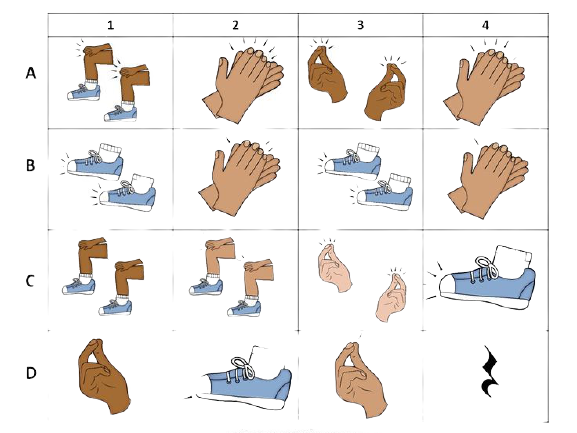 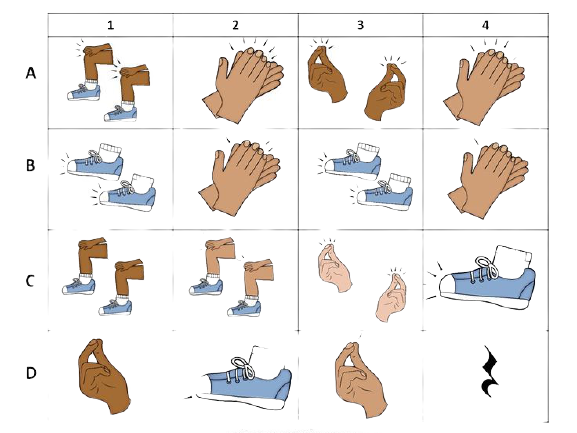 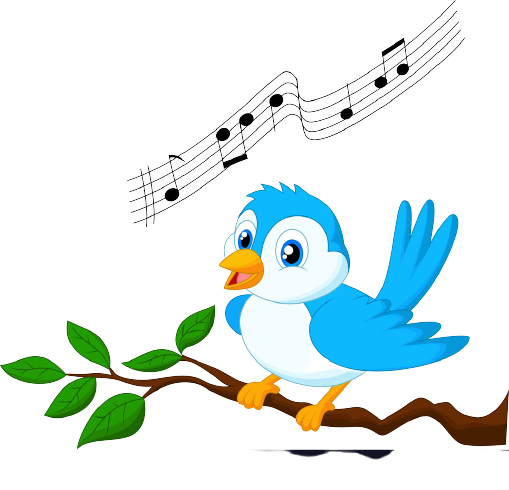 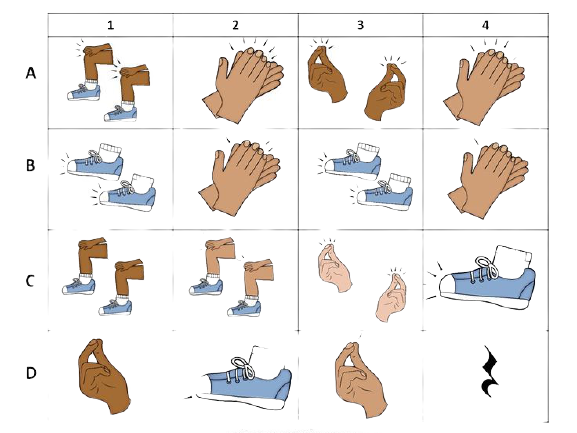 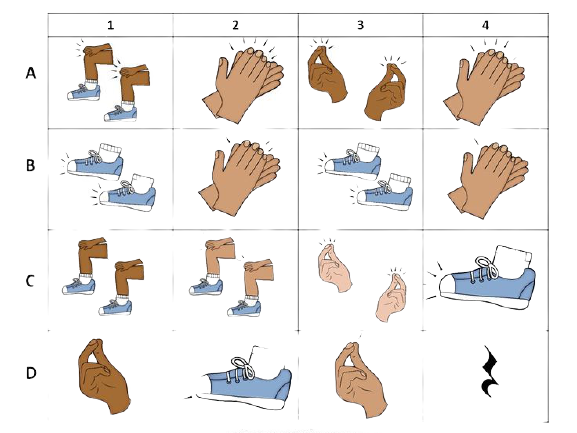 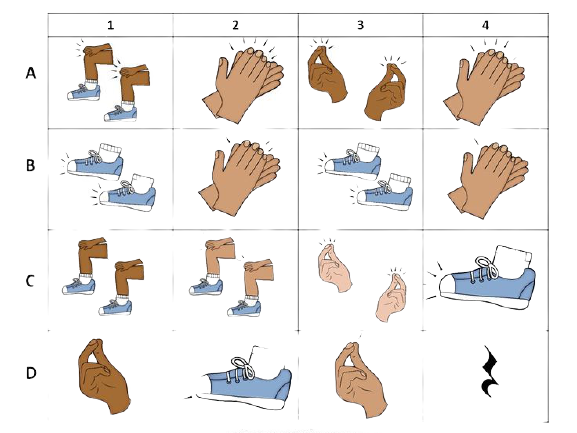 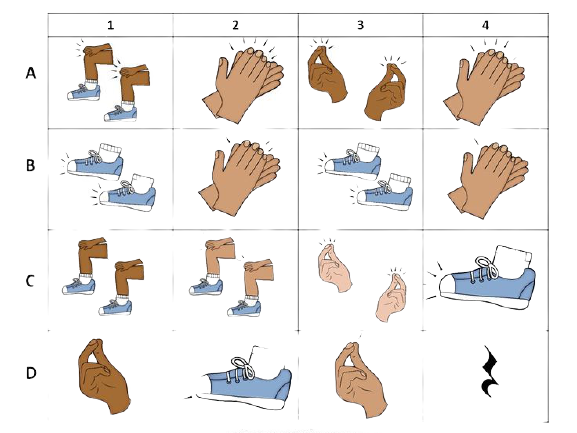 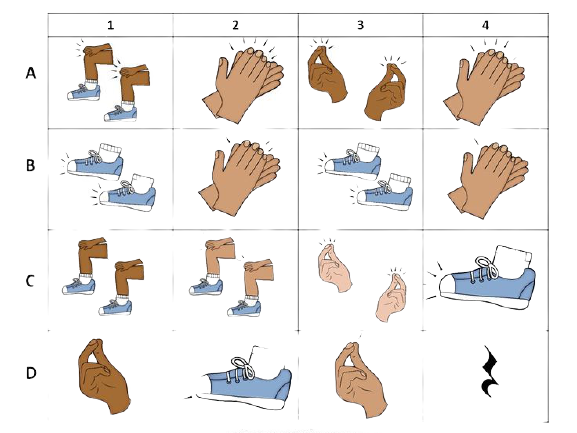 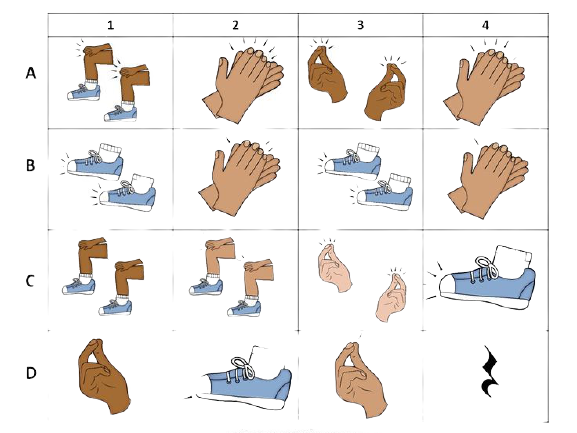 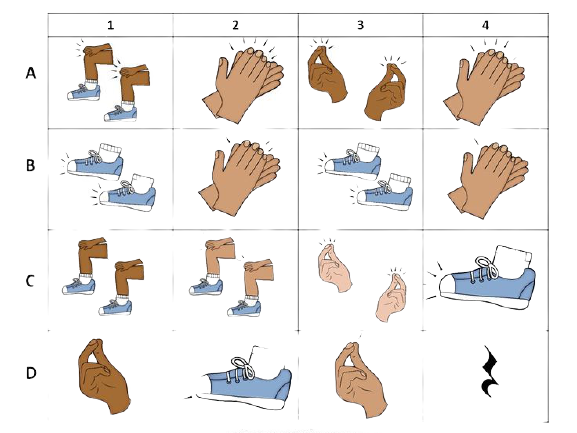 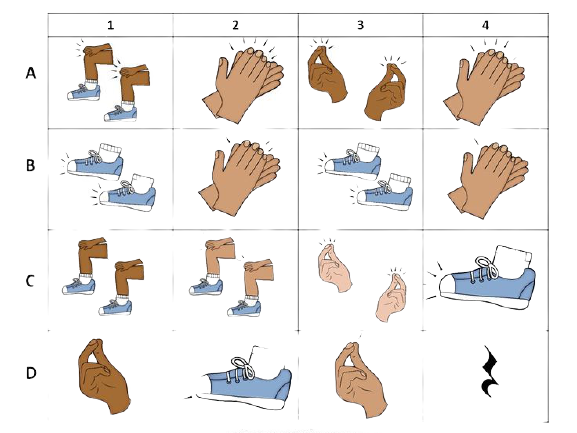 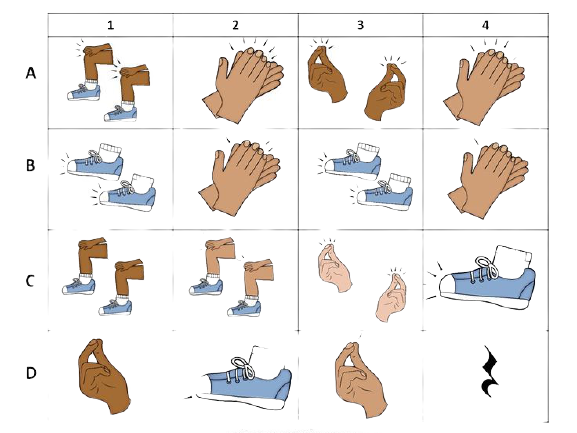 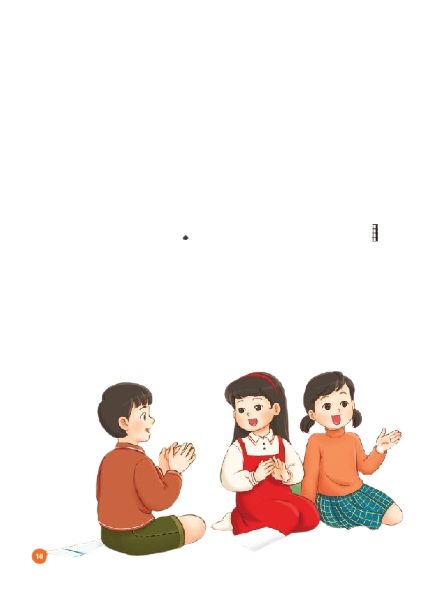 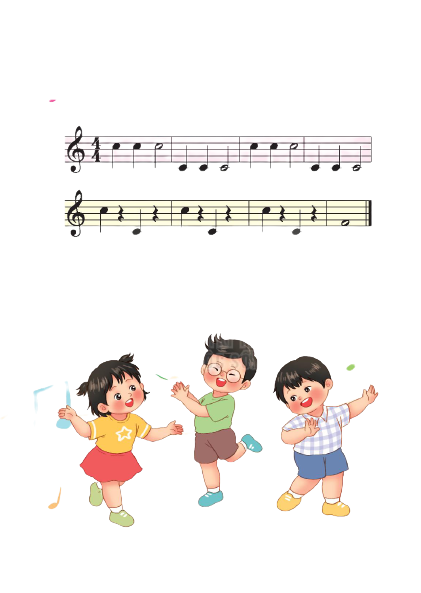 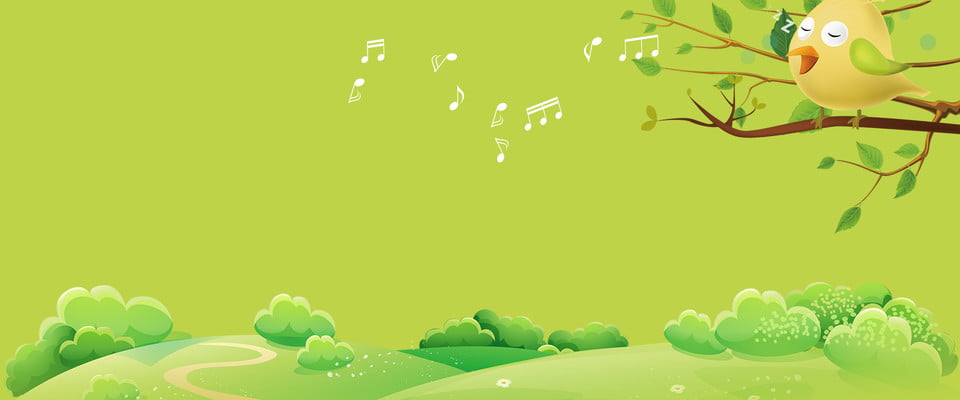 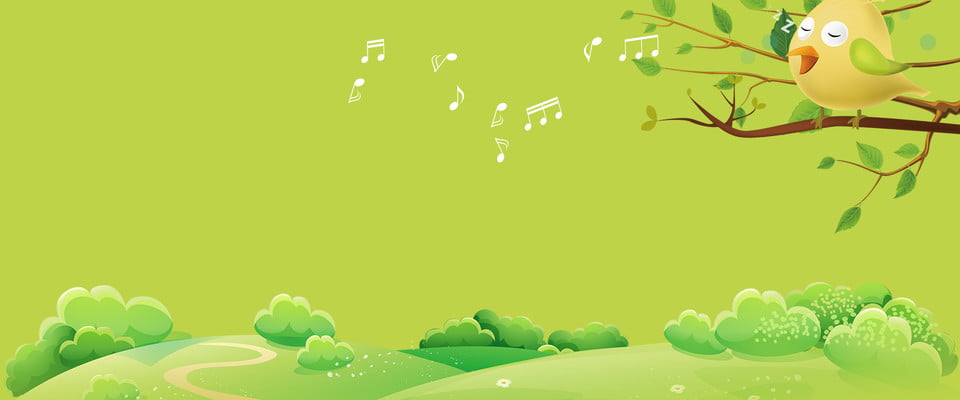 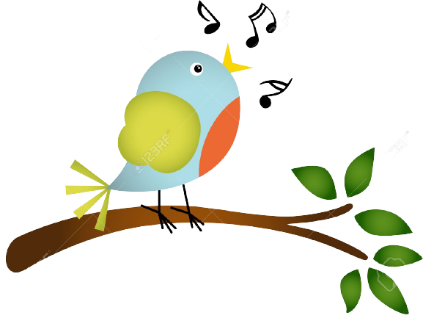 CHóC C¸C CON HäC GIáI
CH¡M NGOAN!
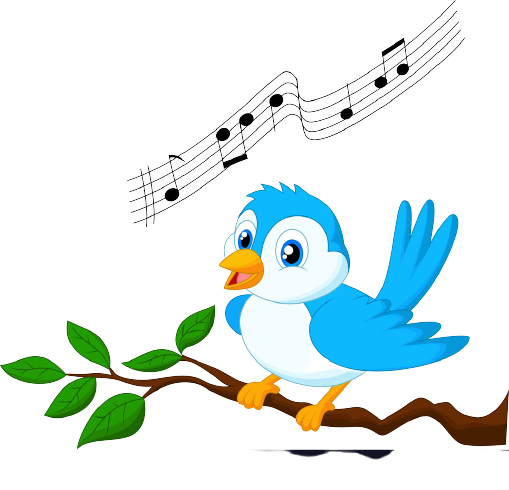 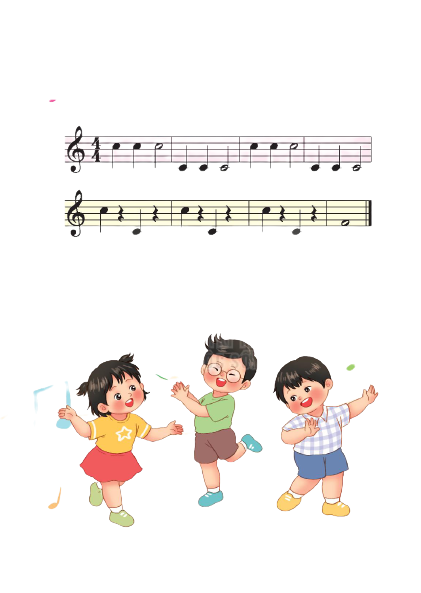 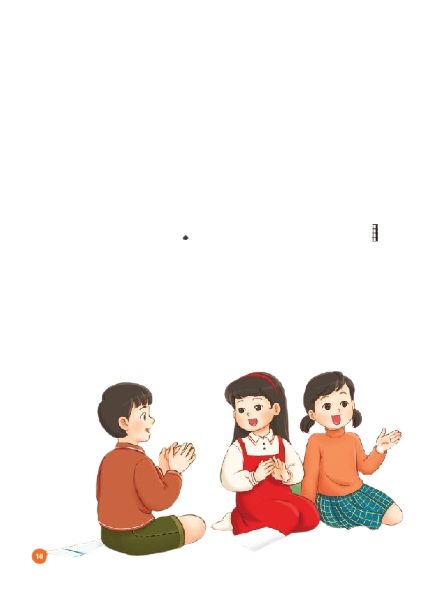